Propuesta Ficha – Catálogo de Servicio  Comunidad Logística  Talcahuano
Nombre de la Empresa:
AGUNSA
Misión Empresa y visión:
Potenciar y expandir la red de prestación de servicios a cargas,
pasajeros, medios de transporte y terminales, con una oferta
efectiva y sustentable que agrega valor a clientes, proveedores,
empleados y accionistas.
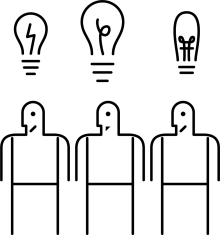 Página Web de la Empresa: 
www.agunsa.com
Ubicación de las Instalaciones:

Dirección: 
Av. Almirante Latorre 839, San Vicente, Talcahuano de Chile

Casas matriz: Urriola Nº 87, piso 2, Valparaíso, Chile
Propuesta valor / actividad de la empresa:
Con más de  60 años de trayectoria en la industria portuaria y naviera es considerada hoy como una empresa consolidada en la operación de servicios integrales de transporte, logística, distribución, agenciamiento marítimo, representaciones, concesiones y operaciones de terminales en América, Europa y Asia, ofreciendo una amplia gama de soluciones para los más diversos sectores del comercio, resolviendo de manera innovadora, confiable y con protocolos de seguridad.
Capacidad de los servicios (infraestructura / capacidad / zona Geográfica atención) : 

AGUNSA cuenta con tres centros de distribución en la región del Bio Bio, ubicados en San Vicente (7.350 m2) y Coronel (5.280 m2). Además de la operación In-House de un cliente con bodegas en Concepción y Temuco.

Dentro de las principales servicios que se realizan son los siguientes:
Consolidación y desconsolidación de carga general.
Almacenaje de carga general.
Servicio de transporte de contenedores, carga suelta, y carga sobre-dimensionada.
Servicios de pre-stacking.
Conexión de contenedores reefer.
Servicios de Side lifter
Contacto Empresa: 
Nombre:	Juan Pablo Mendy Quiero 
Cargo:  	Jefe Comercial Almacenaje y Distribución
Tel:	+56 9 6300 9741		  	
Email:	Juan Pablo Mendy